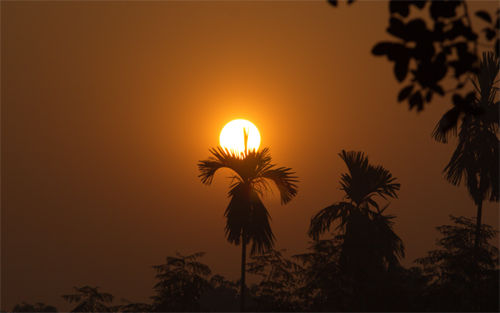 ০১
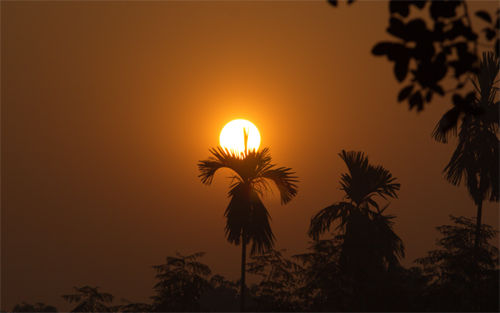 আজকের পাঠে সবাইকে স্বাগতম
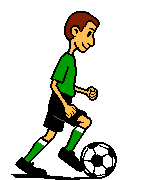 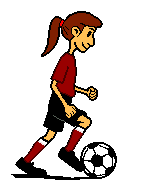 ০২
পরিচিতি
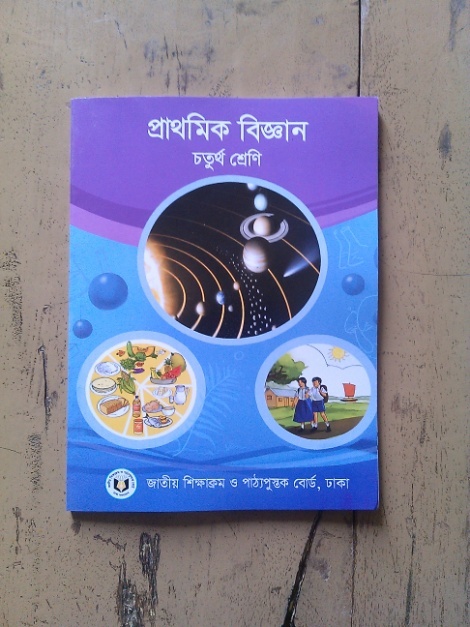 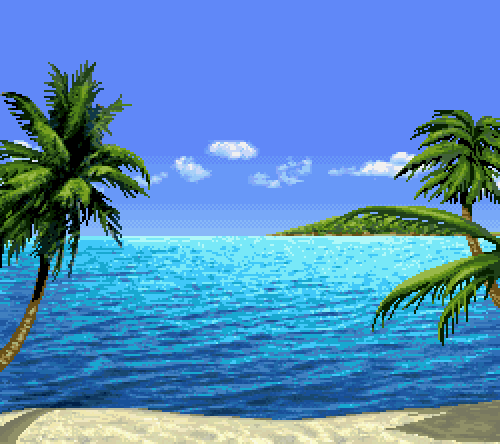 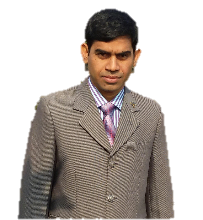 শ্রেণিঃ চতুর্থ
বিষয়ঃ প্রাথমিক বিজ্ঞান
অধ্যায়ঃ ৫
পাঠের শিরোনামঃ স্বাস্থ্যবিধি 
পাঠঃ সুস্থ জীবন যাপন (সুস্থ জীবন যাপন করা............সমান গুরুত্ব দিতে হবে।)  
সময়ঃ ৪০ মিনিট
তারিখঃ ২৯/০২/২০২০ ইং
আবুল কালাম আজাদ
          সহকারি শিক্ষক 
নাসিরাবাদ দুলাহার সরকারি প্রাথমিক বিদ্যালয়,        নাচোল , চাঁপাইনবাবগঞ্জ।  
  মোবাইলঃ ০১৭১৭-৫৪৮০২০ 
ইমেইলঃ azad548020@gmail.com
০৩
ছবিতে তোমরা কী দেখতে পাচ্ছ?
নিচের ছবিটি ভালোভাবে লক্ষ্য কর
আমরা কীভাবে সুস্থ থাকতে পারি?
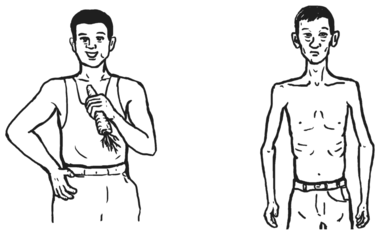 সুস্থ দেহ
অসুস্থ দেহ
০৪
আজকের পাঠ
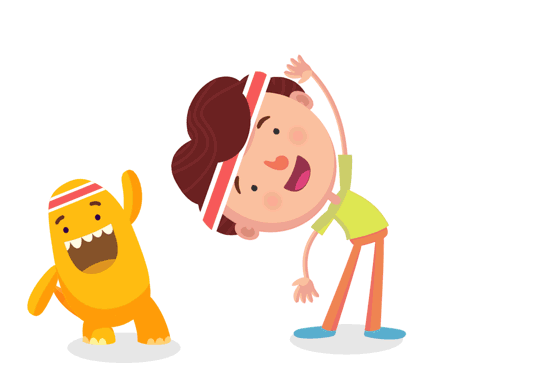 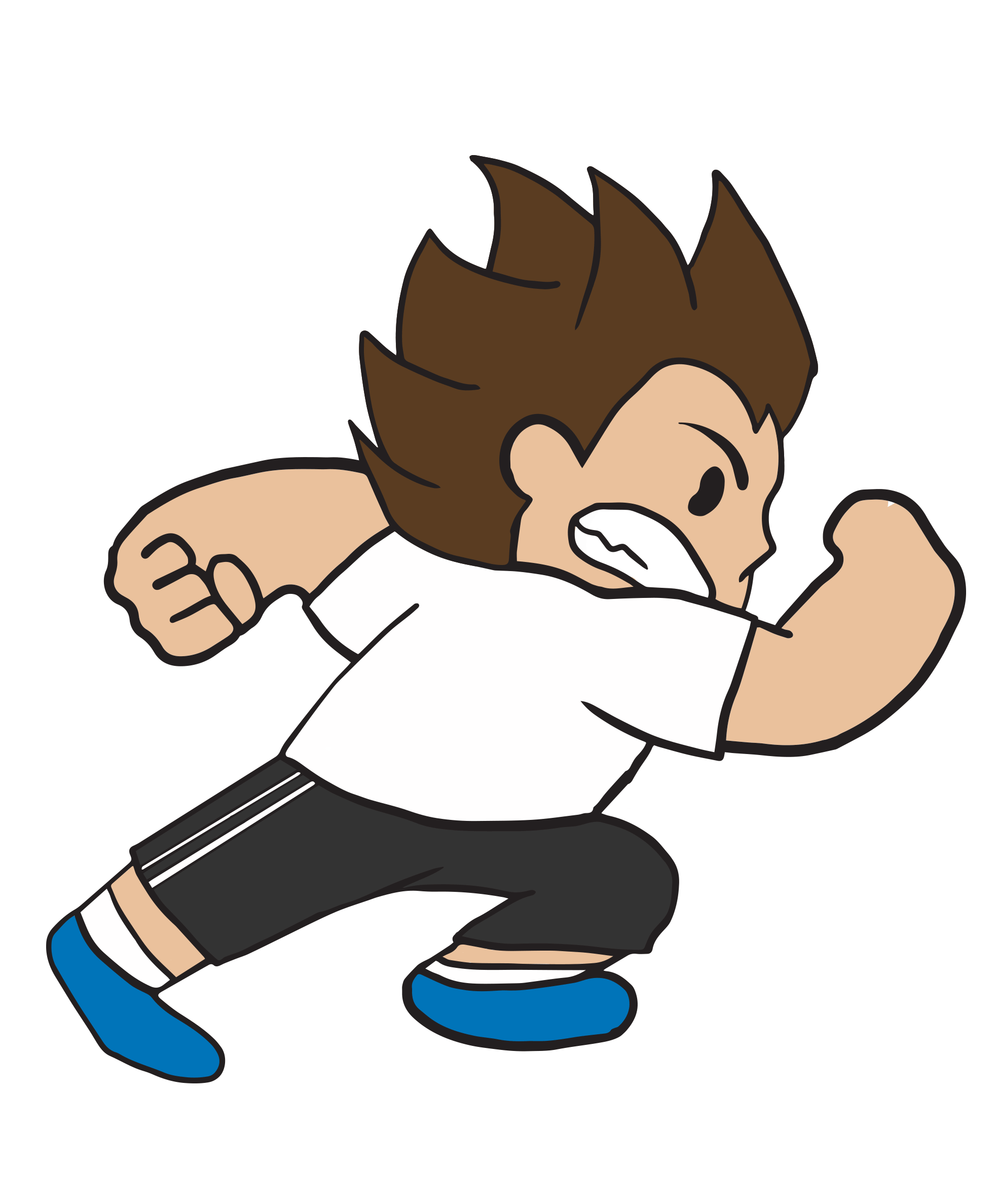 সুস্থ জীবন যাপন
০৫
শিখনফল
আজকের পাঠ শেষে শিক্ষার্থীরা-----------
৯.১.১ স্বাস্থ্যবিধি পালনের প্রয়োজনীয়তা বলতে পারবে;  
৯.১.২ স্বাস্থ্য রক্ষার জন্য যে সকল নিয়ম কানুন মেনে চলতে হয় সেগুলো বলতে পারবে।
০৬
তারা কেন ব্যায়াম করছে?
নিচের ছবিতে তোমরা কী দেখতে পাচ্ছ?
স্বাস্থ্যবিধি কী?
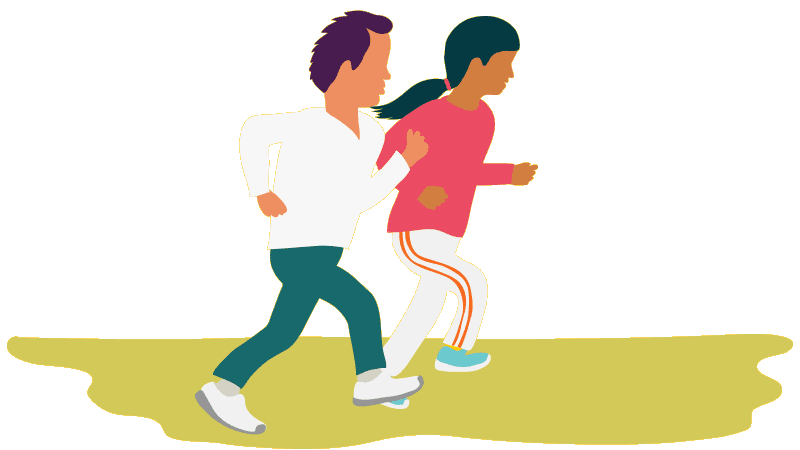 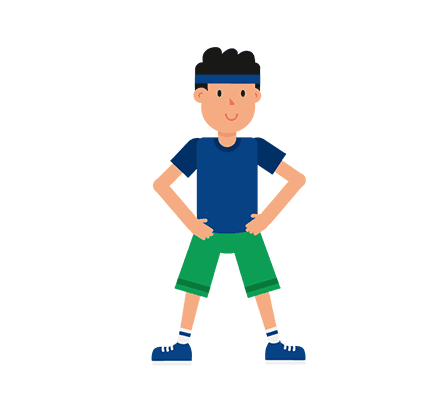 কিছু লোক ব্যায়াম করছে।
সুস্থ থাকার জন্য
সুস্থ থাকার জন্য আমাদের কিছু নিয়ম কানুন মেনে চলতে হয়। একে স্বাস্থ্যবিধি বলে।
০৭
নিচের ছবিতে তোমরা কী দেখতে পাচ্ছ?
সুষম খাদ্য আমাদের কেন প্রয়োজন?
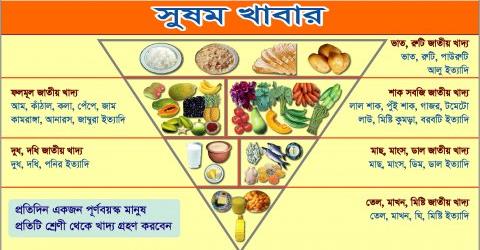 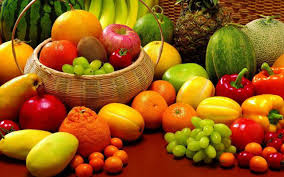 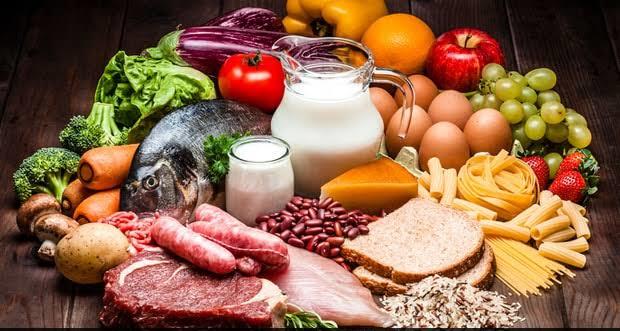 সুষম খাদ্য
সুস্বাস্থের জন্য প্রতিদিন অবশ্যই সুষম খাদ্য খেতে হবে। প্রত্যেক খাবারই আমাদের শরীরের জন্য কোন না কোন পুষ্টি সরবরাহ করে থাকে।
০৮
নিচের ছবিতে তোমরা কী দেখতে পাচ্ছ?
আমরা কেন পানি পান করি?
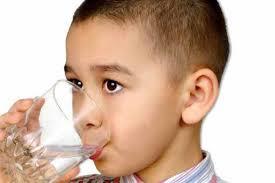 পানি পান করছে?
স্বাস্থ্য ভালো রাখার জন্য সুষম খাবারের পাশাপাশি পর্যাপ্ত পরিমাণে নিরাপদ পানি পান করতে হবে।
০৯
আমরা কেন শরীর চর্চা এবং খেলাধুলা করব?
নিচের ছবিতে তোমরা কী দেখতে পাচ্ছ?
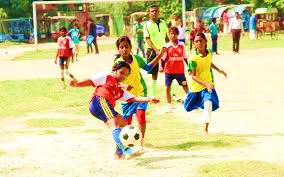 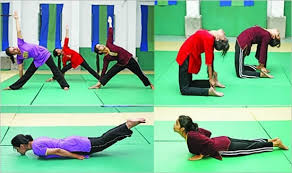 শরীর চর্চা করছে।
খেলাধুলা করছে
নিয়মিত শরীরচর্চা এবং খেলাধুলা আমাদের হৃৎপিণ্ড, মাংসপেশি এবং হাড় শক্তিশালী করে। একই সাথে এগুলো আমাদের আত্মবিশ্বাসী করে এবং রাতে ভালো ঘুমাতে সাহায্য করে।
১০
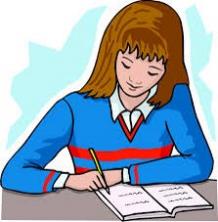 একক কাজ
প্রশ্নঃ নিয়মিত শরীরচর্চা করলে আমাদের শরীরের কী উপকার হয়?
১১
আমাদের স্বাস্থ্যের জন্য ঘুমের প্রয়োজনীয়তা কী?
নিচের ছবিতে তোমরা কী দেখতে পাচ্ছ?
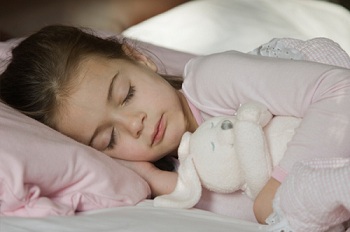 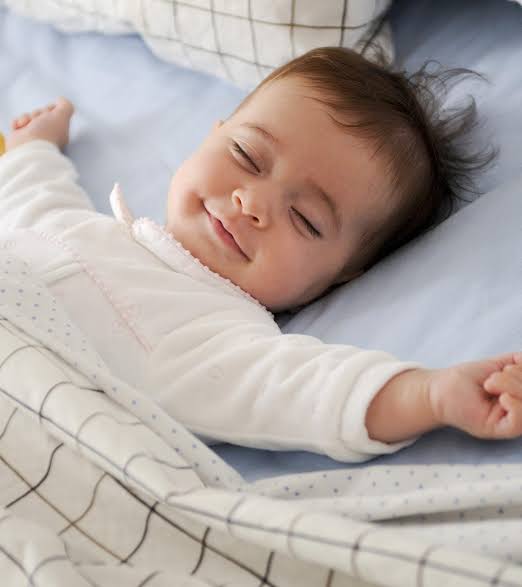 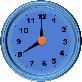 শিশু দুটি ঘুমাচ্ছে?
শরীরের ক্ষয়পূরণ এবং বৃদ্ধির জন্য পর্যাপ্ত ঘুম প্রয়োজন। ভালো ঘুমের জন্য আমাদের প্রতিদিন নির্দিষ্ট সময়ে ঘুমাতে যাওয়া উচিত।
১২
শ্রমিকগুলো কী করছে?
দেহের ক্লান্তি দূর করার জন্য আমরা আর কী করি?
আমরা কেন বিশ্রাম নেই?
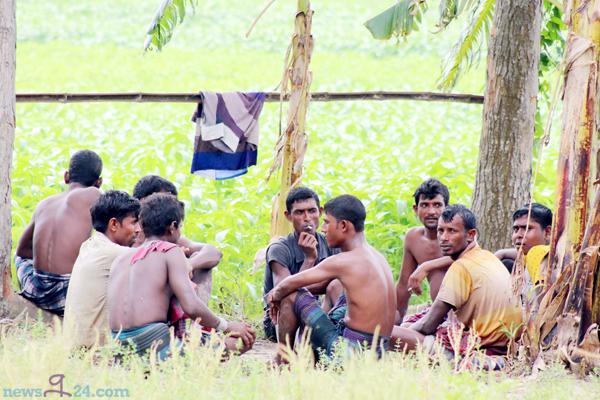 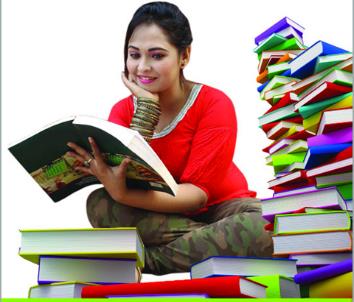 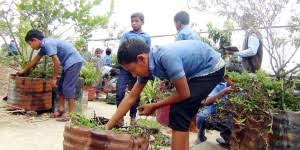 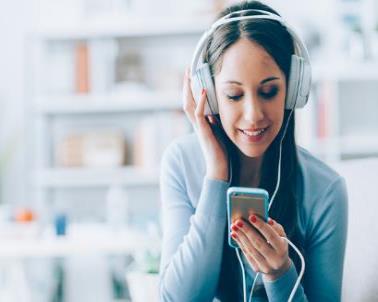 বই পড়ি
বাগান করি
গান শুনি
কোনো শখের কাজ যেমন- পছন্দের গান শোনা, বই পড়া, বাগান করা ইত্যাদির মাধ্যমে আমরা দেহের ক্লান্তি দূর করতে পারি।
দেহের ক্লান্তি দূর করার জন্য।
কাজের ফাঁকে বিশ্রাম নিচ্ছে
১৩
নিচের ছবিতে তোমরা কী দেখতে পাচ্ছ?
আমরা কেন গোসল করি?
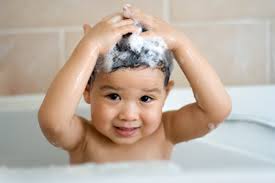 শরীর পরিষ্কার পরিচ্ছন্ন রাখার জন্য আমাদের যত্নবান হতে হবে। এ জন্য প্রতিদিন পরিষ্কার পানি ও সাবান দিয়ে গোসল করতে হবে।
সাবান দিয়ে গোসল করছে।
১৪
ছবিতে তোমরা কী দেখতে পাচ্ছ?
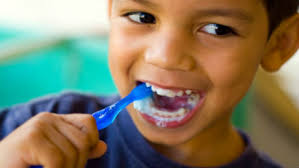 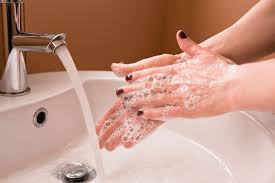 হাত ধুচ্ছে
দাঁত ব্রাশ করছে
খাওয়ার পূর্বে ও পরে হাত ধুতে হবে। খাওয়ার পর নিয়মিত দাঁত ব্রাশ করতে হবে।
১৫
নিচের ছবিতে তোমরা কী দেখতে পাচ্ছ?
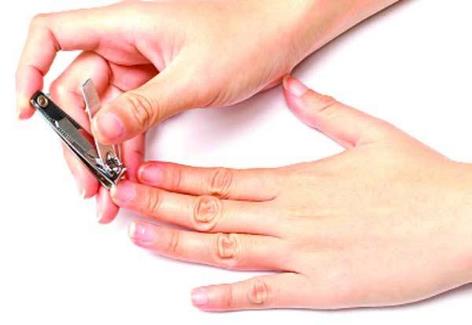 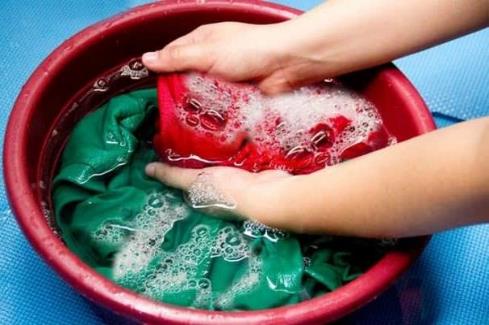 নখ ছোট করছে
জামা কাপড় পরিষ্কার করছে
সুস্থ থাকার জন্য নিয়মিত জামাকাপড় পরিষ্কার করতে হবে। ত্বক, চুল, নখ, চোখ এবং কানের যত্ন নিতে হবে।
১৬
নিচের ছবিতে তোমরা কী দেখতে পাচ্ছ?
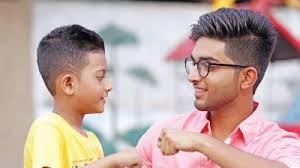 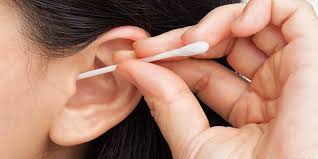 চুল ছোট করেছে
কান পরিষ্কার করছে
সুস্থ থাকার জন্য নিয়মিত জামাকাপড় পরিষ্কার করতে হবে। ত্বক, চুল, নখ, চোখ এবং কানের যত্ন নিতে হবে।
১৭
আমরা কীভাবে সুস্থ থাকতে পারি?
১. প্রতিদিন পানি ও সাবান দিয়ে গোসল
২. খাওয়ার আগে ও পরে হাত ধুয়া
৩. জামা কাপড় পরিষ্কার
৪. চুলের যত্ন
৬. কানের যত্ন
৫. নখের যত্ন
৭. চোখের যত্ন
১৮
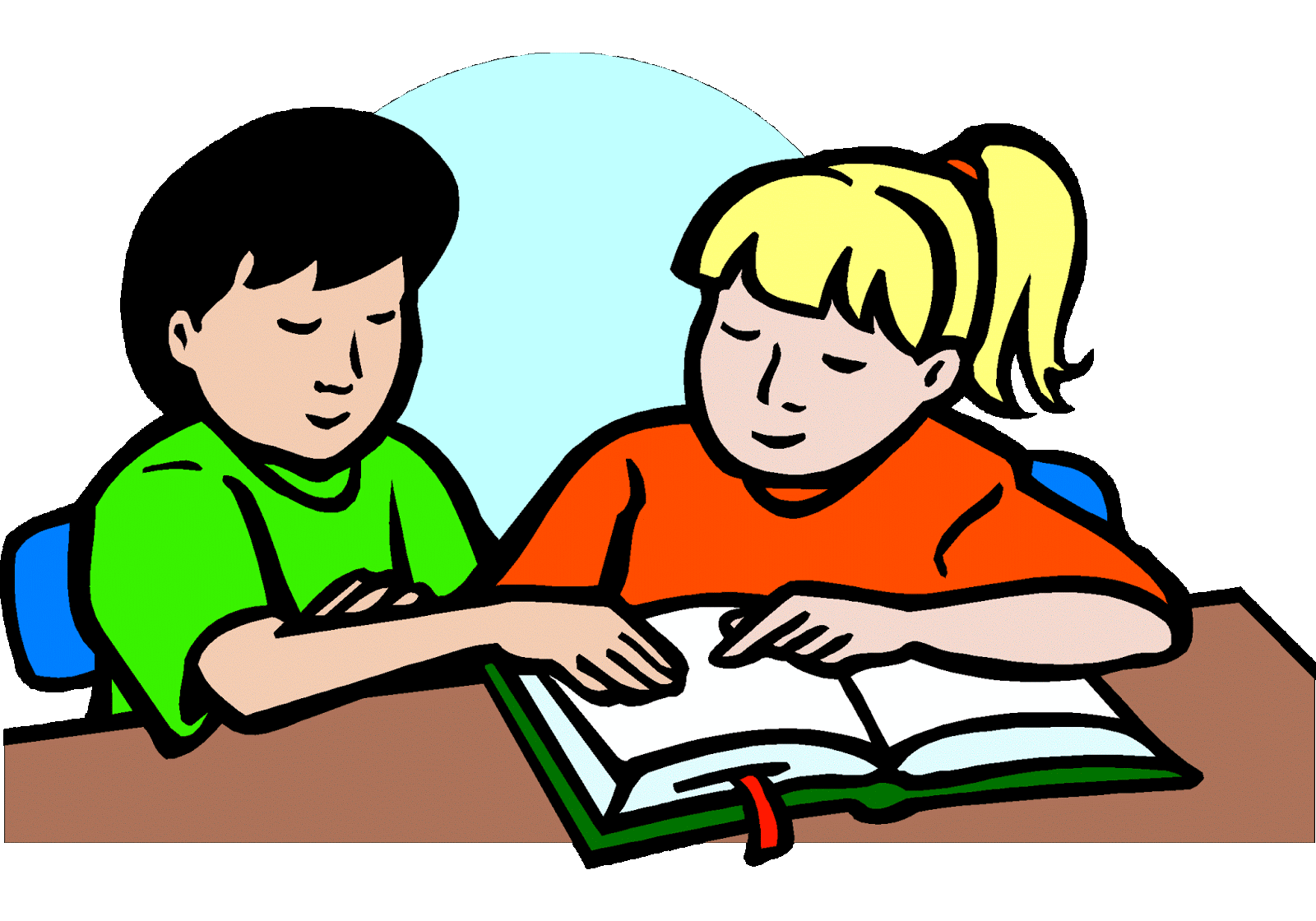 জোড়ায় কাজ
প্রশ্নঃ আমরা কীভাবে শরীর পরিষ্কার পরিচ্ছন্ন রাখতে পারি তা লেখ।
১৯
সুস্থ থাকার জন্য আমাদের কোন কোন অভ্যাসগুলোকে গুরুত্ব দিতে হবে?
১. সুষম খাদ্য গ্রহণ
২. নিয়মিত শরীরচর্চা
৩. পর্যাপ্ত ঘুম
৪. বিশ্রাম
৫. শরীরের পরিষ্কার পরিচ্ছন্নতা
২০
পাঠ্য বইয়ের সাথে সংযোগঃ (৩৪ ও ৩৫ পৃষ্ঠা)
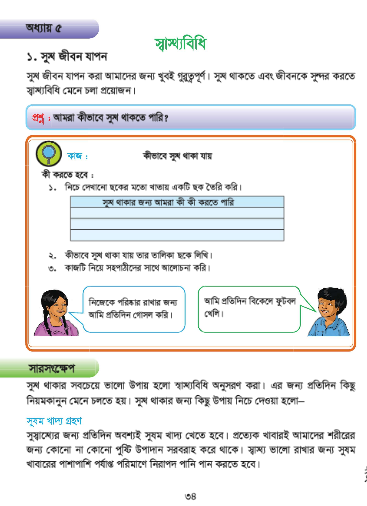 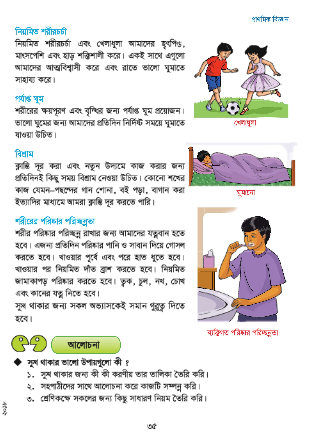 ২১
দলীয় কাজ
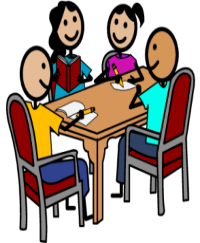 নিচে দেখানো ছকের মতো একটি ছক তৈরি করি।
১. টয়লেট ব্যবহারের পর হাত ধোয়া।
২. নির্দিষ্ট সময় ঘুমাতে যাওয়া ও ঘুম থেকে ওঠা।
৩. প্রতিদিন কিছুসময় খেলাধুলা করা ও বিশ্রাম নেওয়া।
4. নিয়মিত সুষম খাদ্য গ্রহণ করা।
৫. শরীর পরিষ্কার-পরিচ্ছন্ন রাখা ইত্যাদি।
২২
মূল্যায়ন
স্বাস্থ্যবিধি কাকে বলে? 
সুস্থ থাকার জন্য আমাদের কী কী করা প্রয়োজন?
শরীরকে কীভাবে পরিষ্কার রাখবে?
নিয়মিত শরীরচর্চা কেন প্রয়োজন?
২৩
পরিকল্পিত কাজ
তোমার পরিবারের সদস্যদের স্বাস্থ্য রক্ষার জন্য তুমি কী কী উপায় অবলম্বন করবে, তা ৫ টি বাক্যে লিখে আনবে।
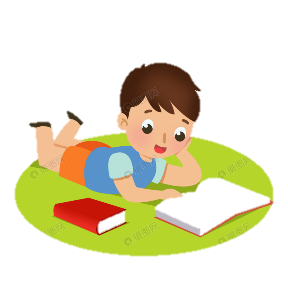 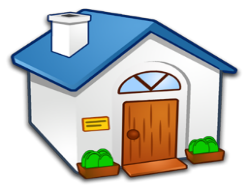 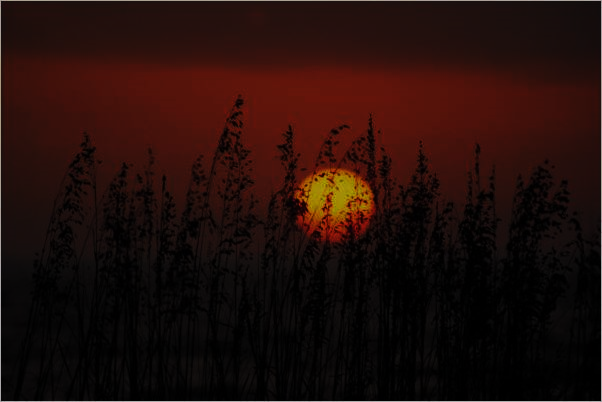 ২৪
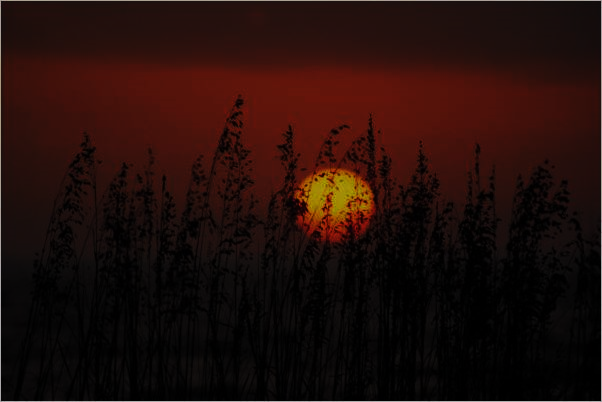 সবাইকে ধন্যবাদ
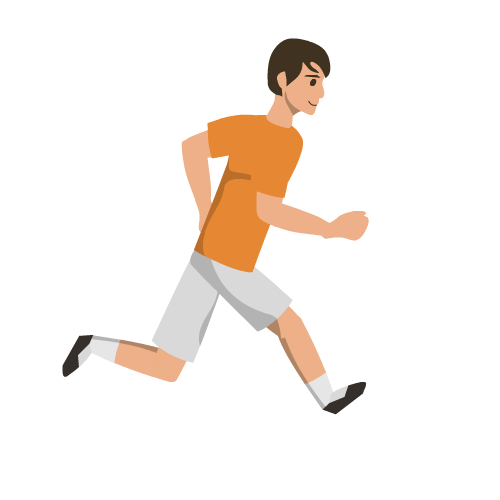 ভালো থেকো সবাই।